ΜΑΓΝΗΤΟΣΚΟΠΗΣΗ ΣΕΜΙΝΑΡΙΩΝ
Η ΠΑΡΟΥΣΙΑΣΗ ΠΟΥ ΘΑ ΑΚΟΛΟΥΘΗΣΕΙ ΘΑ ΜΑΓΝΗΤΟΣΚΟΠΕΙΤΑΙ.

ΟΙ ΕΡΩΤΗΣΕΙΣ ΠΟΥ ΘΑ ΥΠΟΒΑΛΛΟΝΤΑΙ ΜΕΣΩ CHAT, ΚΑΤΑ ΤΗ ΔΙΑΡΚΕΙΑ ΤΗΣ ΠΑΡΟΥΣΙΑΣΗΣ, ΔΕ ΘΑ ΦΑΙΝΟΝΤΑΙ ΣΤΗ ΜΑΓΝΗΤΟΣΚΟΠΗΣΗ.

ΟΙ ΕΡΩΤΗΣΕΙΣ ΠΟΥ ΘΑ ΥΠΟΒΑΛΛΟΝΤΑΙ ΠΡΟΦΟΡΙΚΑ, ΚΑΤΑ ΤΗ ΔΙΑΡΚΕΙΑ ΤΗΣ ΠΑΡΟΥΣΙΑΣΗΣ, ΘΑ ΦΑΙΝΟΝΤΑΙ  ΣΤΗ ΜΑΓΝΗΤΟΣΚΟΠΗΣΗ. 

ΘΑ ΔΟΘΕΙ ΕΥΛΟΓΟΣ ΧΡΟΝΟΣ ΓΙΑ ΥΠΟΒΟΛΗ ΕΡΩΤΗΣΕΩΝ, ΑΦΟΥ ΟΛΟΚΛΗΡΩΘΕΙ Η ΠΑΡΟΥΣΙΑΣΗ. Η ΕΝΟΤΗΤΑ ΕΡΩΤΗΣΕΩΝ-ΑΠΑΝΤΗΣΕΩΝ ΔΕ ΘΑ ΜΑΓΝΗΤΟΣΚΟΠΕΙΤΑΙ.  

ΟΣΟΙ ΥΠΟΒΑΛΕΤΕ ΠΡΟΦΟΡΙΚΑ ΕΡΩΤΗΜΑΤΑ, ΚΑΤΑ ΤΗ ΔΙΑΡΚΕΙΑ ΤΗΣ ΠΑΡΟΥΣΙΑΣΗΣ ΚΑΙ ΟΧΙ ΜΕ ΤΟ ΠΕΡΑΣ ΤΗΣ, ΠΑΡΕΧΕΤΕ ΑΥΤΟΜΑΤΑ ΤΗ ΣΥΓΚΑΤΑΘΕΣΗ ΣΑΣ ΣΤΟ ΙΔΕΠ ΔΙΑ ΒΙΟΥ ΜΑΘΗΣΗΣ ΓΙΑ ΠΡΟΒΟΛΗ ΤΩΝ ΠΡΟΣΩΠΙΚΩΝ ΣΑΣ ΔΕΔΟΜΕΝΩΝ ΣΤΟ ΜΑΓΝΗΤΟΣΚΟΠΗΜΕΝΟ ΑΡΧΕΙΟ

UM
LOREM IPSUM
Ημερίδα Ενημέρωσης Erasmus+
Πρόσκληση Υποβολής Προτάσεων 2024
14 Δεκεμβρίου 2023
ERASMUS+ INFO DAY

Γενικές Πληροφορίες σχετικά με το πρόγραμμα Erasmus+
ΠΡΟΤΕΡΑΙΟΤΗΤΕΣ ΤΟΥ ΠΡΟΓΡΑΜΜΑΤΟΣ
LOREM IPSUM
LOREM IPSUM
LOREM IPSUM
Επιλέξιμες Χώρες
Xώρες που συμμετέχουν πλήρως σε όλες τις Δράσεις του Προγράμματος είναι οι:

27 Χώρες – Κράτη Μέλη της Ευρωπαϊκής Ένωσης


Χώρες Ευρωπαϊκού Οικονομικού Χώρου (ΕΟΧ):
Ισλανδία
Λίχτενστάιν
Νορβηγία

Υποψήφιες προς ένταξη στην ΕΕ χώρες:
Τουρκία
Βόρεια Μακεδονία
Σερβία

Τρίτες Χώρες που συμμετέχουν μόνο σε κάποιες Δράσεις του Προγράμματος:


Βασική Δράση 1 – Μόνο στους τομείς της Τριτοβάθμιας Εκπαίδευσης & της ΕΕΚ
Βασική Δράση 2 – Μόνο στις Συμπράξεις Συνεργασίας
LOREM IPSUM
LOREM IPSUM
LOREM IPSUM
Τρίτες Χώρες Συνδεδεμένες με το Πρόγραμμα
Τρίτες Χώρες 
Μη Συνδεδεμένες 
με το Πρόγραμμα
Η συμμετοχή τους θεωρείται επαρκώς αιτιολογημένη μόνο όταν προσδίδει αξία στο Σχέδιο και είναι προς το συμφέρον της ΕΕ.
ΚΟΝΔΥΛΙ ΓΙΑ ΚΥΠΡΙΟΥΣ ΔΙΚΑΙΟΥΧΟΥΣ ΓΙΑ ΤΗΝ ΠΡΟΣΚΛΗΣΗ 2024
Αποκεντρωμένες Δράσεις - Τομείς Εκπαίδευσης, Κατάρτισης, Νεολαίας και Αθλητισμού
LOREM IPSUM
LOREM IPSUM
LOREM IPSUM
ΚΟΝΔΥΛΙ ΓΙΑ ΚΥΠΡΙΟΥΣ ΔΙΚΑΙΟΥΧΟΥΣ ΓΙΑ ΤΗΝ ΠΡΟΣΚΛΗΣΗ 2024
Αποκεντρωμένες Δράσεις - Τομείς Εκπαίδευσης, Κατάρτισης, Νεολαίας και Αθλητισμού
LOREM IPSUM
LOREM IPSUM
LOREM IPSUM
ΚΑΤΑΛΗΚΤΙΚΕΣ ΗΜΕΡΟΜΗΝΙΕΣ – ΤΟΜΕΙΣ ΕΚΠΑΙΔΕΥΣΗΣ ΚΑΙ ΚΑΤΑΡΤΙΣΗΣ
ΚΑΤΑΛΗΚΤΙΚΕΣ ΗΜΕΡΟΜΗΝΙΕΣ – ΤΟΜΕΙΣ ΕΚΠΑΙΔΕΥΣΗΣ ΚΑΙ ΚΑΤΑΡΤΙΣΗΣ
ΚΑΤΑΛΗΚΤΙΚΕΣ ΗΜΕΡΟΜΗΝΙΕΣ – ΤΟΜΕΙΣ ΕΚΠΑΙΔΕΥΣΗΣ ΚΑΙ ΚΑΤΑΡΤΙΣΗΣ
ERASMUS+ INFO DAY

ΒΑΣΙΚΗ ΔΡΑΣΗ 2: Συνεργασία μεταξύ οργανισμών και ιδρυμάτων
Συμπράξεις για Συνεργασία – Είδη Συμπράξεων
Υπάρχουν δύο ξεχωριστά είδη Συμπράξεων για Συνεργασία, που είναι τα ακόλουθα:

Συμπράξεις Συνεργασίας (Cooperation Partnerships)

Συμπράξεις Μικρής Κλίμακας (Small Scale Partnerships)


!!!  Η κάθε κοινοπραξία επιλέγει το πιο κατάλληλο για την ίδια είδος
Σύμπραξης, αναλόγως του προφίλ και της δομής των συμμετεχόντων 
σ’ αυτήν οργανισμών αλλά και των στόχων του Σχεδίου που προτίθεται να 
υλοποιήσει
Συμπράξεις για Συνεργασία – Γενικοί Στόχοι
Σχέδια συνεργασίας μεταξύ διαφόρων οργανισμών, που αποσκοπούν στην:


Απόκτηση πείρας στη διεθνή-διακρατική συνεργασία  > Διεθνοποίηση των δραστηριοτήτων των συμμετεχόντων οργανισμών

Ανάπτυξη και ενίσχυση δικτύων

Ενίσχυση των ικανοτήτων των συμμετεχόντων οργανισμών

Ανταλλαγή πρακτικών, μεθόδων, ιδεών και εμπειριών σε ευρωπαϊκό επίπεδο

Ανάπτυξη και μεταφορά καινοτομίας

Εφαρμογή κοινών δράσεων-πρωτοβουλιών

Παραγωγή ποιοτικών αποτελεσμάτων > Επίτευξη ευρωπαϊκών 
      προτεραιοτήτων πολιτικής
ERASMUS+ INFO DAY

Συμπράξεις Μικρής Κλίμακας – Small scale partnerships – KA210
Συμπράξεις Μικρής Κλίμακας – Ειδικοί Στόχοι
Οι ειδικοί στόχοι του τύπου αυτού Συμπράξεων είναι οι εξής:

Προσέλκυση και διεύρυνση της πρόσβασης σε νεοεισερχόμενους, λιγότερο έμπειρους οργανισμούς και σε φορείς μικρής κλίμακας στο πρόγραμμα
Στήριξη της ένταξης ομάδων-στόχων με λιγότερες ευκαιρίες
Στήριξη της ενεργού συμμετοχής των Ευρωπαίων πολιτών στα κοινά και αναγωγή της ευρωπαϊκής διάστασης στο τοπικό επίπεδο


!!!   Επίσης, ισχύουν και εδώ οι Βασικοί Στόχοι των Συμπράξεων Συνεργασίας, κατ’ αναλογία
       προς το εύρος και το μέγεθος κάθε Σχεδίου:

Ενίσχυση της ποιότητας της εργασίας και των πρακτικών των συμμετεχόντων οργανισμών και ιδρυμάτων
Οικοδόμηση ικανότητας των οργανισμών ώστε να εργάζονται σε διακρατικό και διατομεακό επίπεδο
Εκπλήρωση κοινών αναγκών και προτεραιοτήτων στους τομείς της εκπαίδευσης, της κατάρτισης, της νεολαίας και του αθλητισμού
Διευκόλυνση του μετασχηματισμού και της αλλαγής (σε επίπεδο ατόμου, οργανισμού ή τομέα)
Συμπράξεις Μικρής Κλίμακας – Σύγκριση με Συμπράξεις Συνεργασίας
Πολύ μικρότερες επιχορηγήσεις

Μικρότερη διάρκεια

Απλουστευμένη διαχείριση

Διευρυμένη πρόσβαση

Πιο ευέλικτες μορφές δραστηριοτήτων
Συμπράξεις Μικρής Κλίμακας – Κριτήρια Επιλεξιμότητας
Ποιοι μπορούν να συμμετέχουν ως Συντονιστές ή Εταίροι!

Όλοι οι δημόσιοι ή ιδιωτικοί οργανισμοί με νομική υπόσταση εγκατεστημένοι σε Χώρες που συμμετέχουν πλήρως σε όλες τις δράσεις του Προγράμματος
27 Χώρες - Μέλη της Ευρωπαϊκής Ένωσης

Χώρες ΕΟΧ:
Ισλανδία
Λίχτενσταϊν
Νορβηγία

Υποψήφιες προς ένταξη στην ΕΕ χώρες:
Τουρκία
Δημοκρατία της Βόρειας Μακεδονίας
Σερβία
Συμπράξεις Μικρής Κλίμακας – Κριτήρια Επιλεξιμότητας
Προσοχή! 

Για τις αιτήσεις που υποβάλλονται στους εθνικούς οργανισμούς στους τομείς της σχολικής εκπαίδευσης, της επαγγελματικής εκπαίδευσης και κατάρτισης, της εκπαίδευσης ενηλίκων και της νεολαίας, ένας οργανισμός μπορεί να υποβάλει αίτηση μόνο μία φορά ανά προθεσμία (από όλους τους τομείς). 

1 Οργανισμός 			1 Αίτηση ΚΑ210 ανά προθεσμία
Συμπράξεις Μικρής Κλίμακας – Κριτήρια Επιλεξιμότητας
Τομείς Δραστηριοτήτων

Ανεξαρτήτως του τομέα στα πλαίσια του οποίου θα υποβληθεί η αίτηση, οι Συμπράξεις για Συνεργασία είναι 
ανοικτές σε κάθε οργανισμό  που δραστηριοποιείται στους τομείς της Εκπαίδευσης, της Κατάρτισης, της Νεολαίας και του Αθλητισμού ή σε άλλους κοινωνικοοικονομικούς τομείς και σε οργανισμούς που δραστηριοποιούνται διατομεακά.
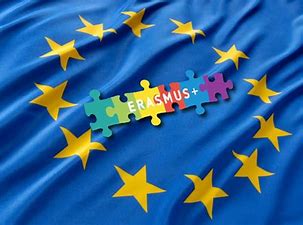 Συμπράξεις Μικρής Κλίμακας – Ρόλοι Οργανισμών
Συμπράξεις Μικρής Κλίμακας – Σύνθεση Κοινοπραξίας
Τουλάχιστον 2 οργανισμοί από 2 διαφορετικές Χώρες που συμμετέχουν πλήρως σε όλες τις δράσεις του Προγράμματος

Δεν υπάρχει ανώτατος αριθμός συμμετεχόντων οργανισμών

Όλοι οι συμμετέχοντες οργανισμοί προσδιορίζονται κατά την υποβολή της αίτησης
Αριθμός Συμμετεχόντων 
	Οργανισμών
Συμπράξεις Μικρής Κλίμακας – Σύνθεση Κοινοπραξίας
Για τις αιτήσεις που υποβάλλονται στους εθνικούς οργανισμούς στους τομείς της σχολικής εκπαίδευσης, της επαγγελματικής εκπαίδευσης και κατάρτισης, της εκπαίδευσης ενηλίκων και της νεολαίας, ο ίδιος οργανισμός (ένας OID) δεν μπορεί να συμμετέχει σε περισσότερες από 10 αιτήσεις συνολικά ανά προθεσμία, είτε ως αιτών είτε ως εταίρος.
Ανώτατο όριο
αιτήσεων ανά προθεσμία
	Προσοχή!






Επιλογή εταίρων
Αναλόγως των προτεραιοτήτων και στόχων ενός Σχεδίου, πρέπει να επιλέγονται οι πιο κατάλληλοι και με αποκλίσεις μεταξύ τους εταίροι, ούτως ώστε να επωφελούνται από τις διαφορετικές τους εμπειρίες, τα διαφορετικά τους προφίλ και την εξειδίκευσή τους, αλλά και προκειμένου να αναπτύσσουν συναφή και ποιοτικά αποτελέσματα.
Συμπράξεις Μικρής Κλίμακας – Τόπος & Διάρκεια
Τόπος δραστηριοτήτων












Διάρκεια Σχεδίου
Όλες οι δραστηριότητες του σχεδίου πρέπει να πραγματοποιούνται:

Στις χώρες των οργανισμών που συμμετέχουν στο σχέδιο ή

Σε έδρα οργανισμού της Ευρωπαϊκής Ένωσης*

Βρυξέλλες
Φρανκφούρτη
Λουξεμβούργο
Στρασβούργο
Χάγη
*Εφόσον δίνεται η δέουσα αιτιολόγηση σχετικά με τους στόχους του σχεδίου
Κάθε σχέδιο μπορεί να έχει διάρκεια από 6 έως 24 μήνες
Συμπράξεις Μικρής Κλίμακας – Προτεραιότητες
Οριζόντιες Προτεραιότητες
Τομεακές 
Προτεραιότητες
Κάθε Σχέδιο πρέπει να στοχεύει είτε σε μία τουλάχιστον οριζόντια προτεραιότητα και/ή  σε μία τουλάχιστον προτεραιότητα του τομέα στα πλαίσια του οποίου υποβάλλεται η αίτηση (= τομέας με τον μεγαλύτερο αντίκτυπο)
Οριζόντιες πτυχές
(πρέπει να λαμβάνονται υπόψη για τον σχεδιασμό κάθε πρότασης)
Συμπράξεις Μικρής Κλίμακας – Υποβολή Αίτησης
Στην Εθνική Υπηρεσία της χώρας στην οποία είναι εγκατεστημένος ο αιτών οργανισμός.

Η Υποβολή γίνεται μέσω της πλατφόρμας ERASMUS+ & European Solidarity Corps
Που υποβάλλεται η αίτηση

	



Προθεσμία Υποβολής
5 Μαρτίου 2024 1 μ.μ. (ώρα Κύπρου)
Για σχέδια που θα ξεκινήσουν μεταξύ της 1ης Σεπτεμβρίου και της 31ης Δεκεμβρίου του 2024

1 Οκτωβρίου 2023 1 μ.μ. (ώρα Κύπρου)
Για σχέδια που θα ξεκινήσουν μεταξύ της 1ης Ιανουαρίου και της 31ης Αυγούστου του 2025
H ίδια κοινοπραξία εταίρων μπορεί να υποβάλει μόνο μία αίτηση και σε μία μόνο Εθνική Υπηρεσία ανά προθεσμία υποβολής ! ! !
Συμπράξεις Μικρής Κλίμακας – Αναζήτηση Εταίρων
Σεμινάρια Επαφών-ΤCA: Διοργανώνονται από τις διάφορες Εθνικές Υπηρεσίες των Χωρών του Προγράμματος. Ανακοινώνονται στην Ιστοσελίδα του ΙΔΕΠ και στη σελίδα Facebook του ΙΔΕΠ Διά Βίου Μάθησης

Erasmus+ Projects Results Platform 

Ιδιωτικές πρωτοβουλίες, όπως
Ομάδες στο Facebook 
Ομάδες στο LinkedIn

Προσωπικές επαφές, που αποκτήθηκαν μέσω:
Συμμετοχής σε προηγούμενο Erasmus+ ή LLP Σχέδιο
Συμμετοχής σε άλλο χρηματοδοτούμενο Πρόγραμμα

Ευρωπαϊκές Πλατφόρμες European School Education Platform (Για σχολεία) 
      και EPALE (Για Εκπαίδευση Ενηλίκων και ΕΕΚ)
Συμπράξεις Μικρής Κλίμακας – Κανόνες Χρηματοδότησης
Μηχανισμός Χρηματοδότησης : Ένα προκαθορισμένο, κατ’ αποκοπή ποσό
Η συνολική χρηματοδότηση για τον συγκεκριμένο τύπο Σχεδίων μπορεί να ισούται με ένα από τα πιο κάτω ποσά:


30 000 Ευρώ

60 000 Ευρώ
Συμπράξεις Μικρής Κλίμακας – Κανόνες Χρηματοδότησης
Πως να επιλέξετε το κατάλληλο κατ’ αποκοπή ποσό:
της οικονομίας,
της αποδοτικότητας και 
της αποτελεσματικότητας
Σύμφωνα με τις αρχές
τις ανάγκες του σχεδίου
τη διάρκεια του σχεδίου 
 τη σύνθεση της κοινοπραξίας
 τον αριθμό και την πολυπλοκότητα των δραστηριοτήτων
 τον αριθμό των συμμετεχόντων στις δραστηριότητες
 τα αποτελέσματα του σχεδίου
Ανάλογα με
Συμπράξεις Μικρής Κλίμακας –  Είδη Δραστηριοτήτων
Μπορεί να υλοποιηθεί ένα ευρύ φάσμα δραστηριοτήτων, από παραδοσιακές έως πιο δημιουργικές και καινοτόμες δραστηριότητες
Δίνεται ευελιξία για επιλογή του βέλτιστου συνδυασμού για επίτευξη των στόχων του σχεδίου σε σχέση με το εύρος του και κατ’ αναλογία προς τις ικανότητες της σύμπραξης

Διαχείριση σχεδίου: δραστηριότητες που είναι απαραίτητες για τη διασφάλιση του κατάλληλου σχεδιασμού, της υλοποίησης και της παρακολούθησης των σχεδίων, περιλαμβανομένης της ομαλής και αποτελεσματικής συνεργασίας μεταξύ των εταίρων του σχεδίου.
Δραστηριότητες υλοποίησης: μπορεί να περιλαμβάνουν εκδηλώσεις δικτύωσης και συναντήσεις για την ανταλλαγή γνώσεων, εμπειριών και πρακτικών και την ανάπτυξη αποτελεσμάτων
Δραστηριότητες διάδοσης και προώθησης: Διοργάνωση συνεδρίων, συναντήσεων, εκδηλώσεων που αποσκοπούν στην ανταλλαγή, επεξήγηση και προώθηση των αποτελεσμάτων του σχεδίου, είτε αυτά έχουν τη μορφή απτών αποτελεσμάτων, συμπερασμάτων, ορθών πρακτικών είτε οποιαδήποτε άλλη μορφή.
Συμπράξεις Μικρής Κλίμακας –  Παραδείγματα Δραστηριοτήτων
Εικονικές/Φυσικές Συναντήσεις για σκοπούς συντονισμού και προγραμματισμού μεταξύ των εταίρων οργανισμών, για την αποτελεσματική υλοποίηση του σχεδίου
Εικονικές/Φυσικές Διακρατικές Δραστηριότητες Μάθησης/Διδασκαλίας/Κατάρτισης: δύνανται να λάβουν οποιαδήποτε μορφή και πραγματοποιούνται με τη συμμετοχή προσωπικού και εκπαιδευομένων των συμμετεχόντων οργανισμών, υπό την προϋπόθεση ότι συμβάλλουν στην επίτευξη των στόχων του σχεδίου. Μπορούν, π.χ. να λάβουν τη μορφή κοινών δραστηριοτήτων κατάρτισης προσωπικού, ανταλλαγών ομάδων μαθητών, φοίτησης μαθητών/εκπαιδευομένων/φοιτητών και διδασκαλίας εκπαιδευτικών/εκπαιδευτών/ακαδημαϊκών σε εταίρους οργανισμούς κτλ.
Τοπικές Ημερίδες και Εκθέσεις για προώθηση του σχεδίου και των αποτελεσμάτων του
Διαγωνισμοί
Πολιτιστικές/Πολιτισμικές Δραστηριότητες (κυρίως κατά τη διάρκεια Διακρατικών Δραστηριοτήτων Μάθησης/Διδασκαλίας/Κατάρτισης) κτλ.
Συμπράξεις Μικρής Κλίμακας – Διαθέσιμο Κονδύλι 2024
Συμπράξεις Μικρής Κλίμακας – Κριτήρια Αξιολόγησης
30
30
20
20
Τι πρέπει να μελετήσω για την υποβολή αίτησης;
Οδηγός Προγράμματος
 
Κριτήρια επιλεξιμότητας (σελίδες 300-303)

Κριτήρια ποιοτικής αξιολόγησης (σελίδες 305-306)

Προσκλήσεις για αιτήσεις

Οδηγίες για υποβολή Αίτησης (περιλαμβάνουν και τον σύνδεσμο 
 πρόσβασης στις αιτήσεις)

!! Στις αρχές του 2024 Θα πραγματοποιηθούν ανά Δράση και Τομέα ημερίδες “How to Apply”, που θα παρουσιάζουν αναλυτικά τις διαδικασίες υποβολής μίας αίτησης
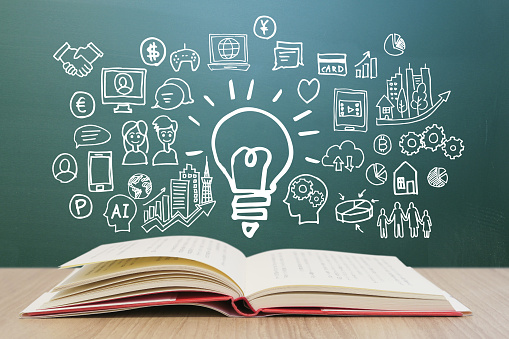 Στοιχεία Επικοινωνίας
Λειτουργός Δράσης:
Σοφία Αρναούτη
22448898
sarnaouti@idep.org.cy


Συντονίστρια Δράσης:
Στέλλα Λεωνίδου
22448894
sleonidou@idep.org.cy
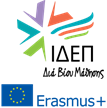 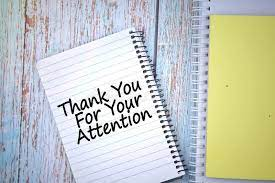